مسك الدفاتر التجارية
اهمية الدفاتر التجارية
تنظيم اعمال التاجر
تقديرالضرائب المستحقة على التاجر
وسيلة لطلب الصلح الواقي من الافلاس
وسيلة لاثبات التصرفات القانونية
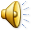